تـرنيــمة
ربي تستاهل المديـح
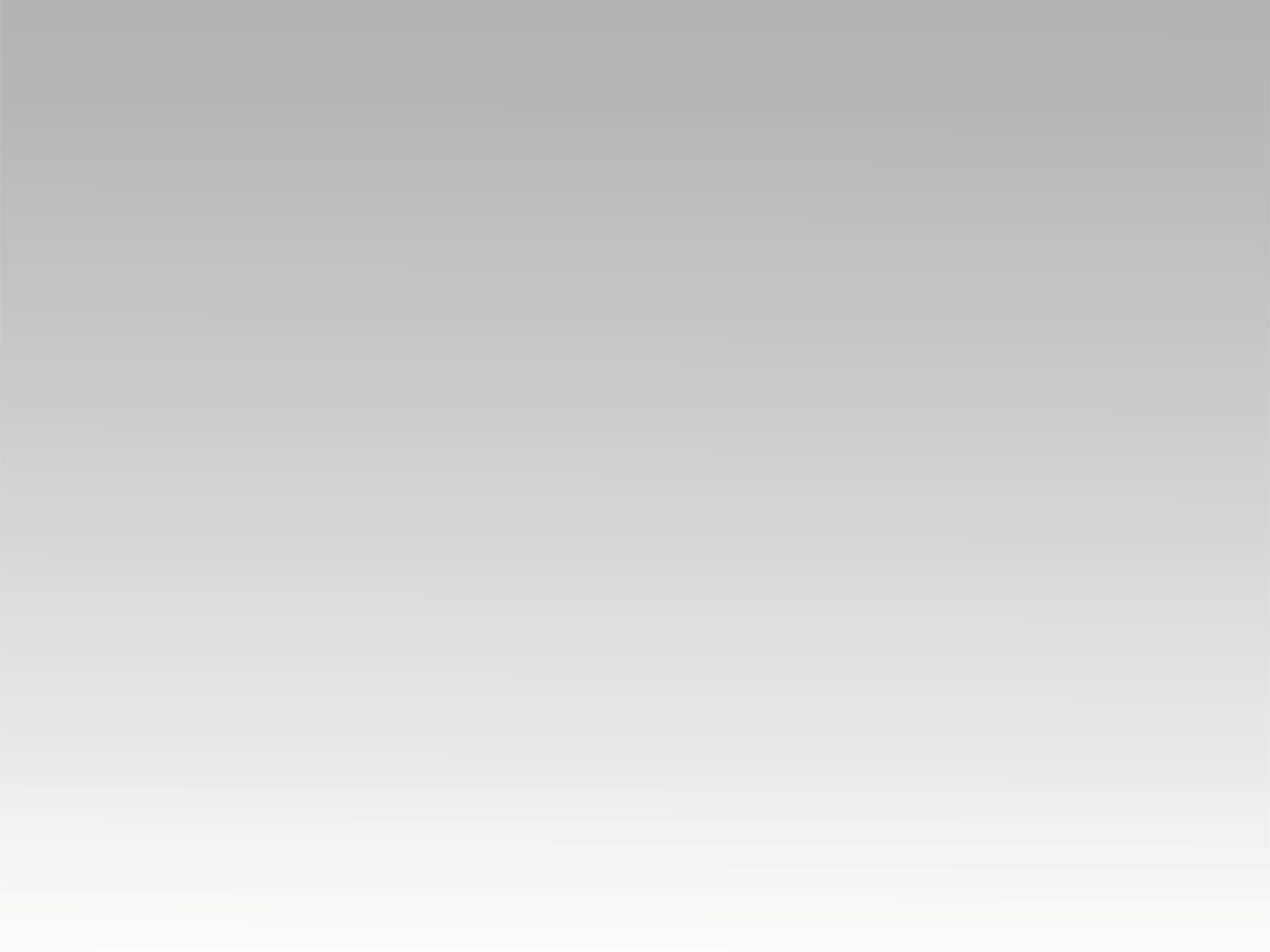 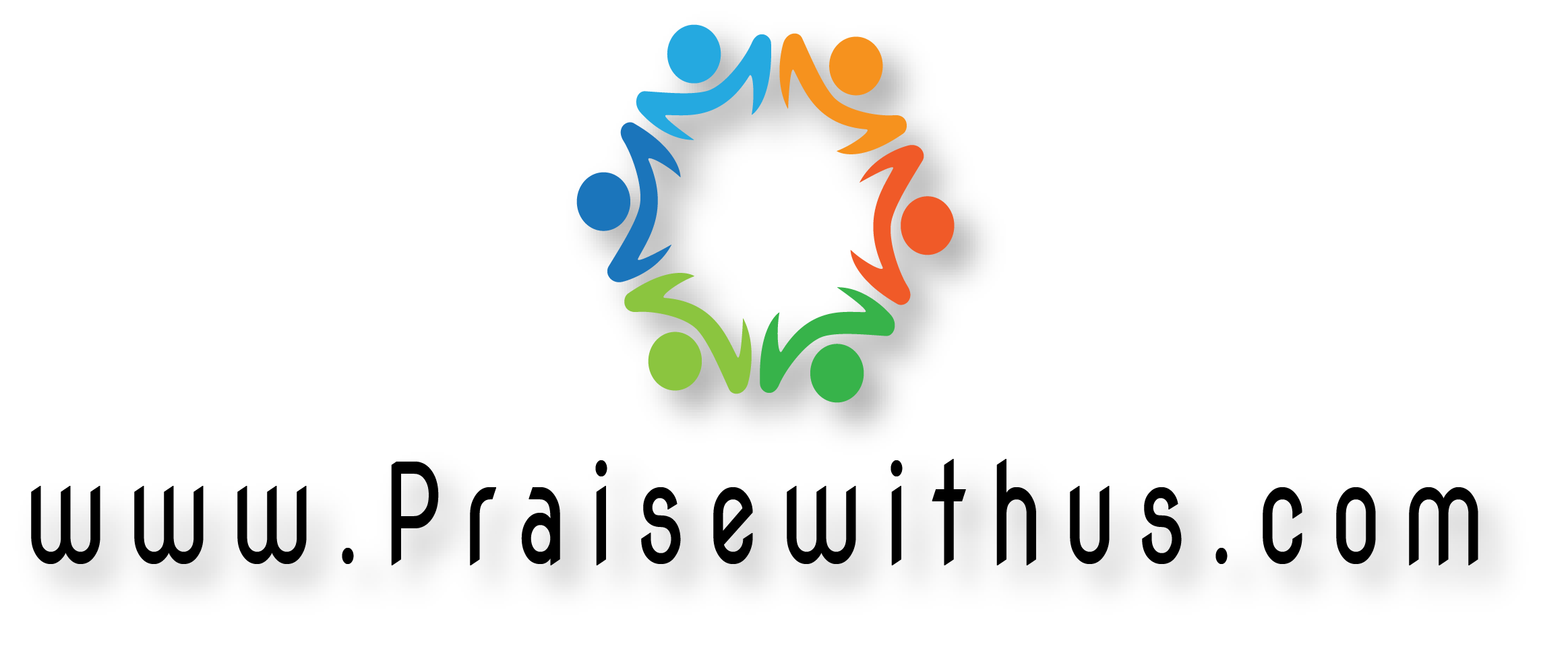 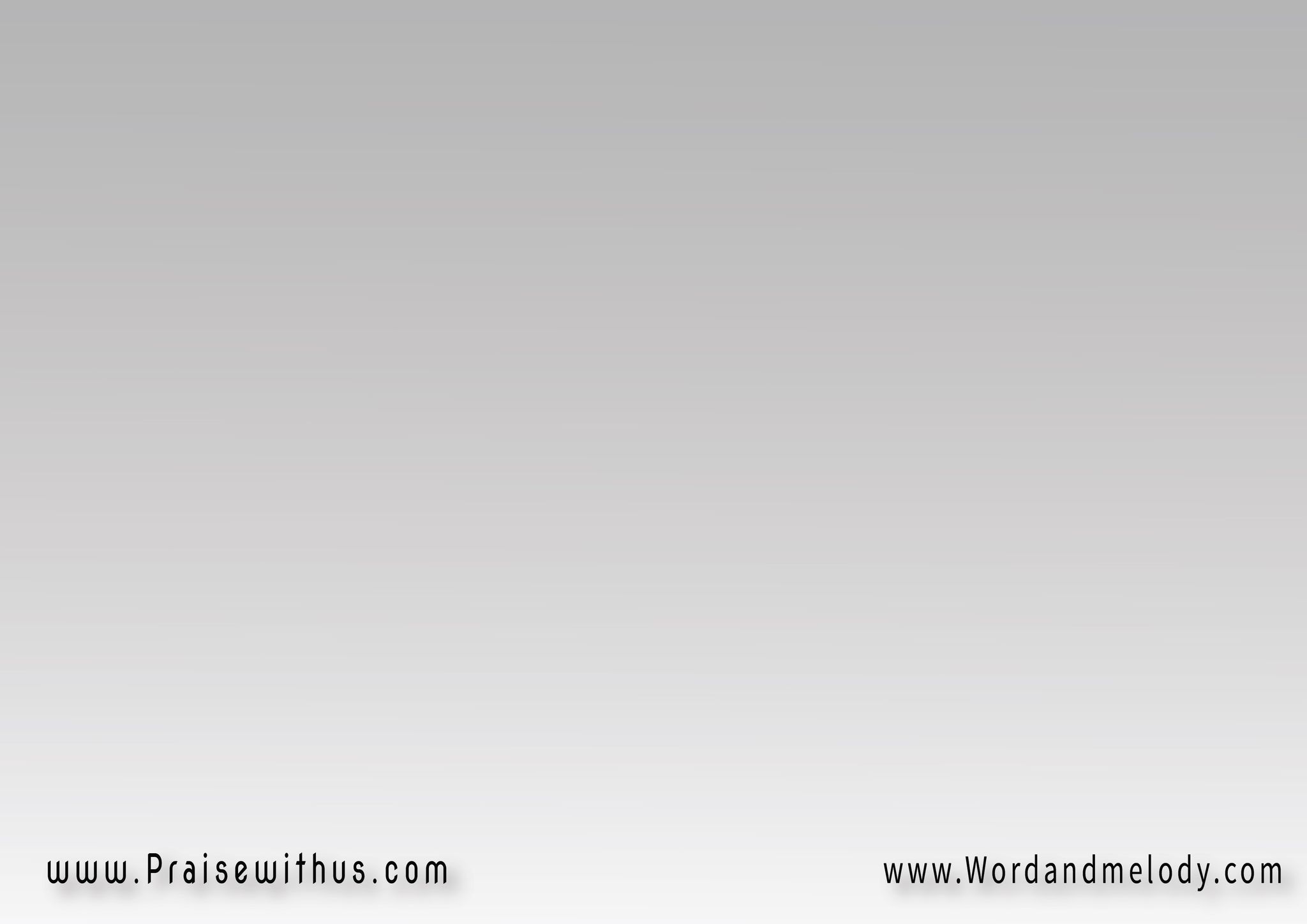 (ربي تستاهل المديـح
قلبي يفيض ليك بالتسبيـح
نبارك اسمك كلّ حين           نحمدك يا ربي الـحنيـن)٢
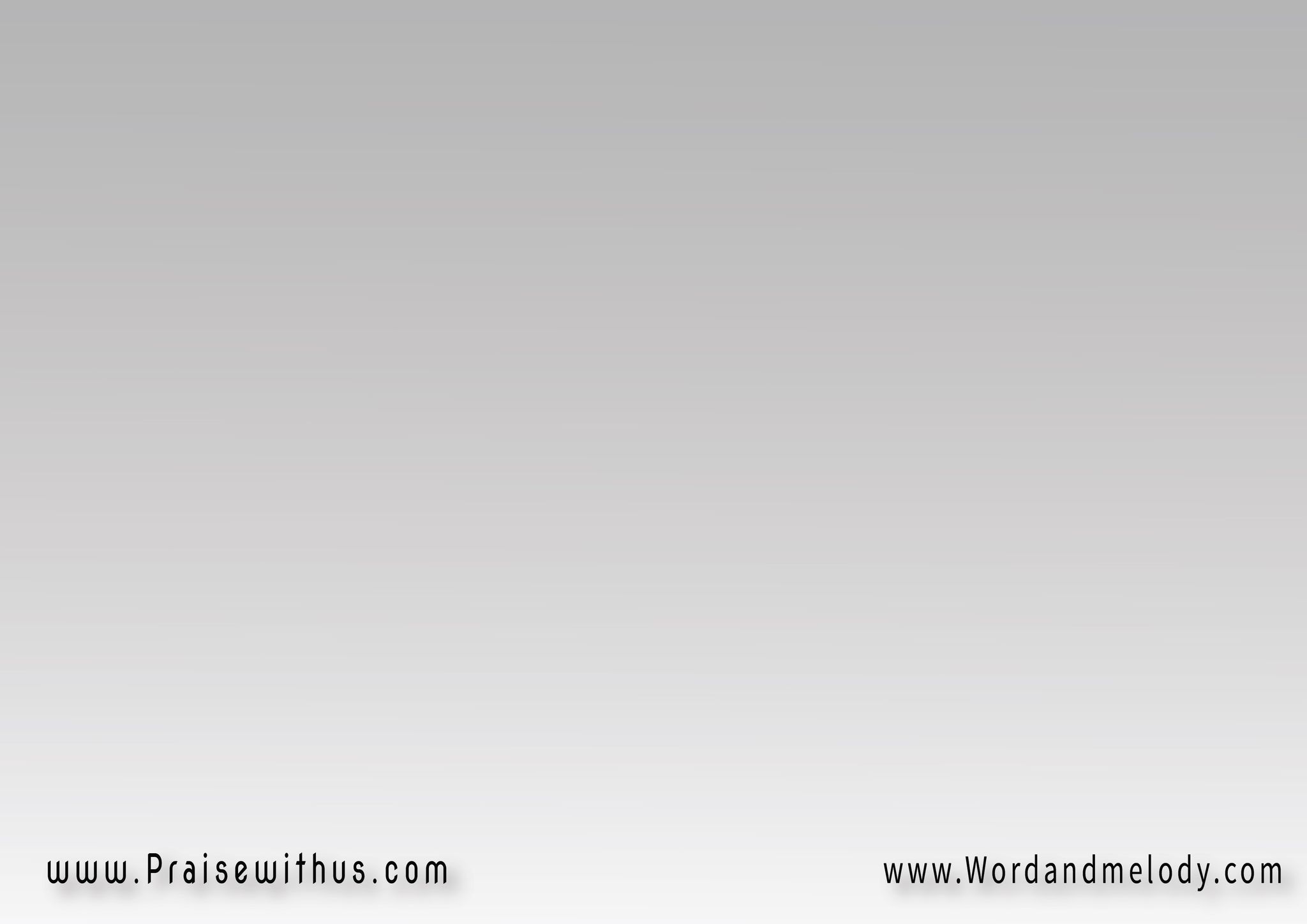 (هللـويـا للمليك 
هللـويـا  للمسيــح 
هللـويـا أنت الحياة 
هللويا والطريق 
الصحيح)٢
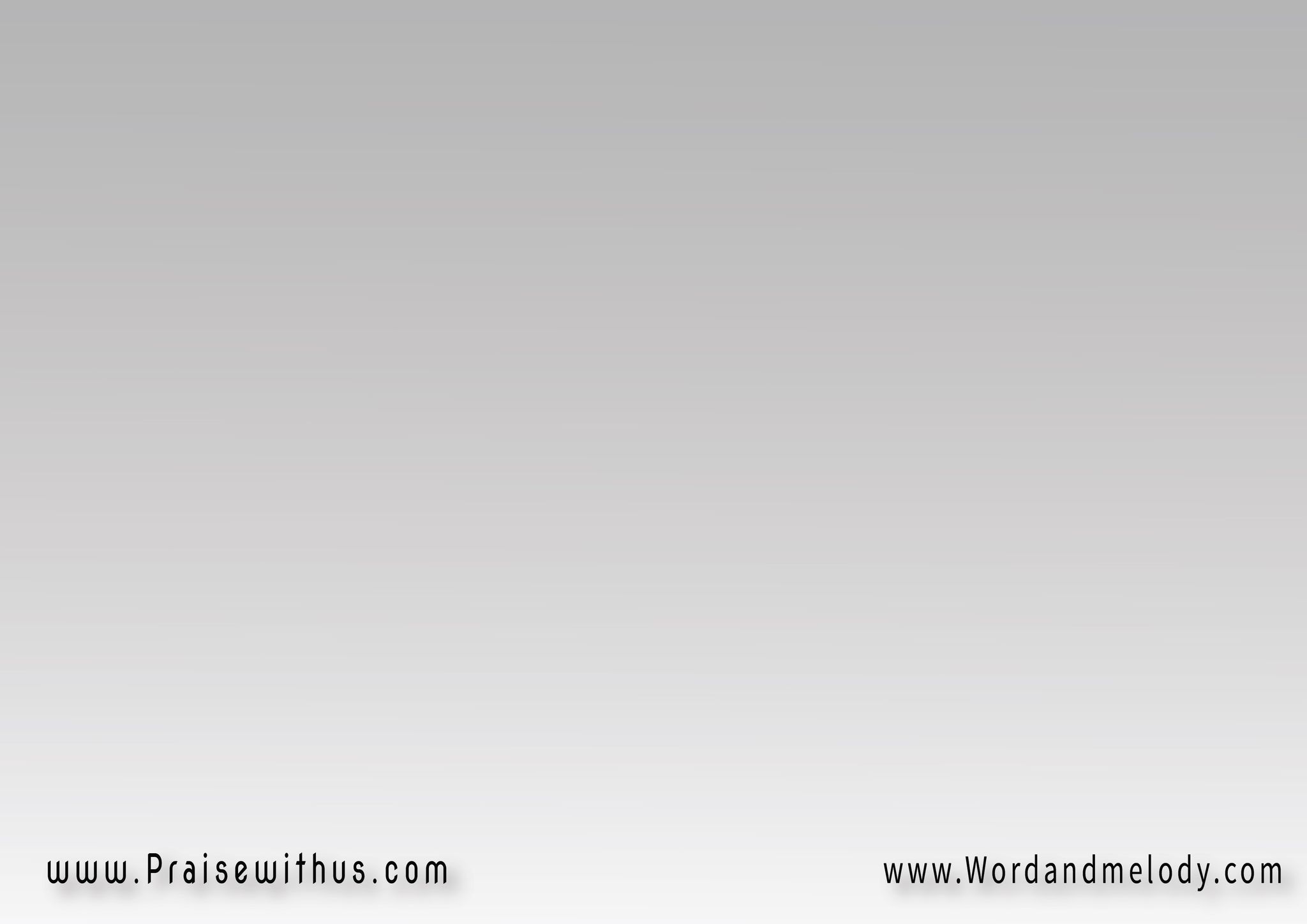 ( نسبحك ربي طول ازمان     نتغنّـى بيـك فكل مكـان    
نفرح بيـك أو نفتـاخر 
   أوبـحبّـك قلبـي عـامـر)٢
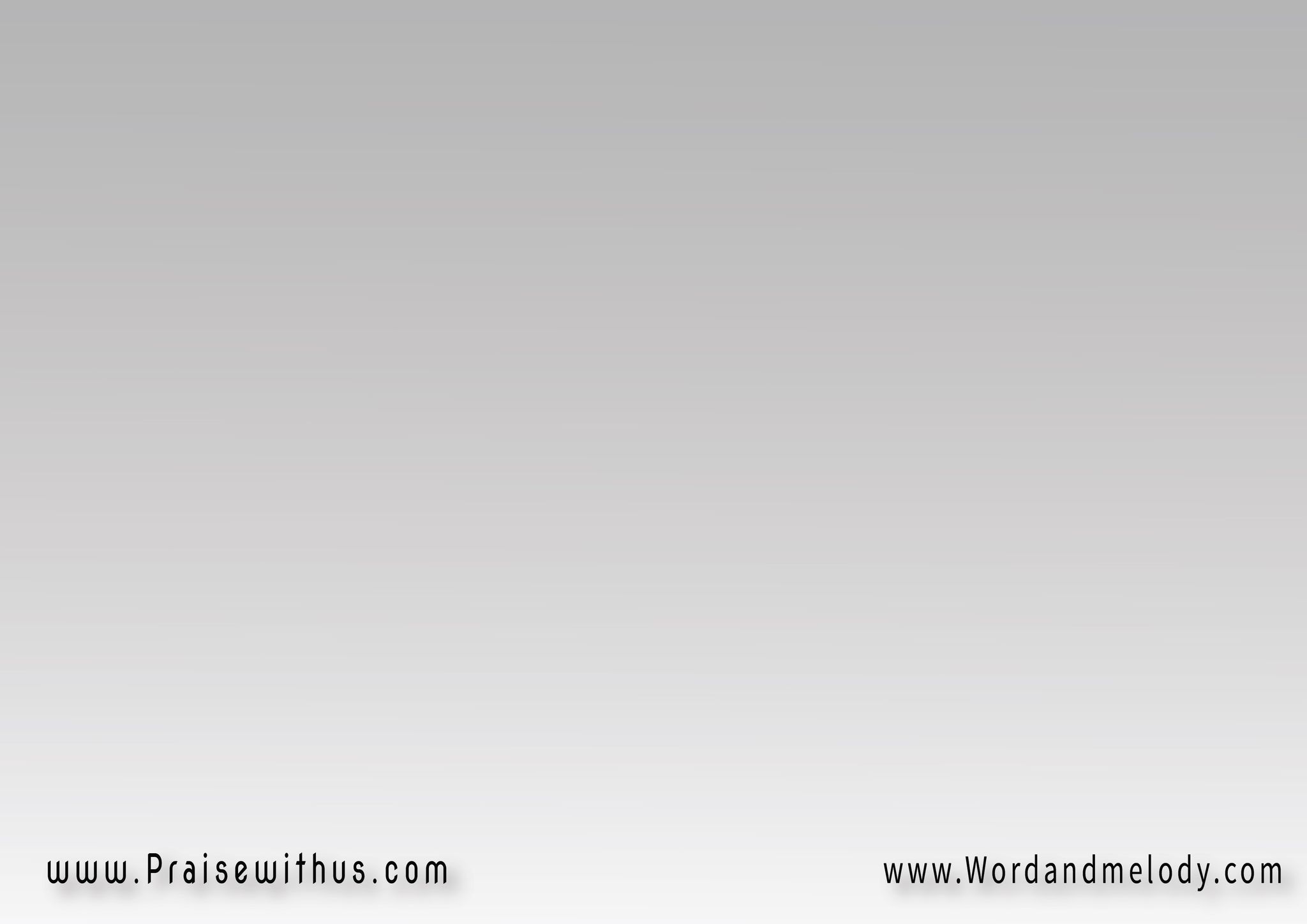 (هللـويـا للمليك 
هللـويـا  للمسيــح 
هللـويـا أنت الحياة 
هللويا والطريق 
الصحيح)٢
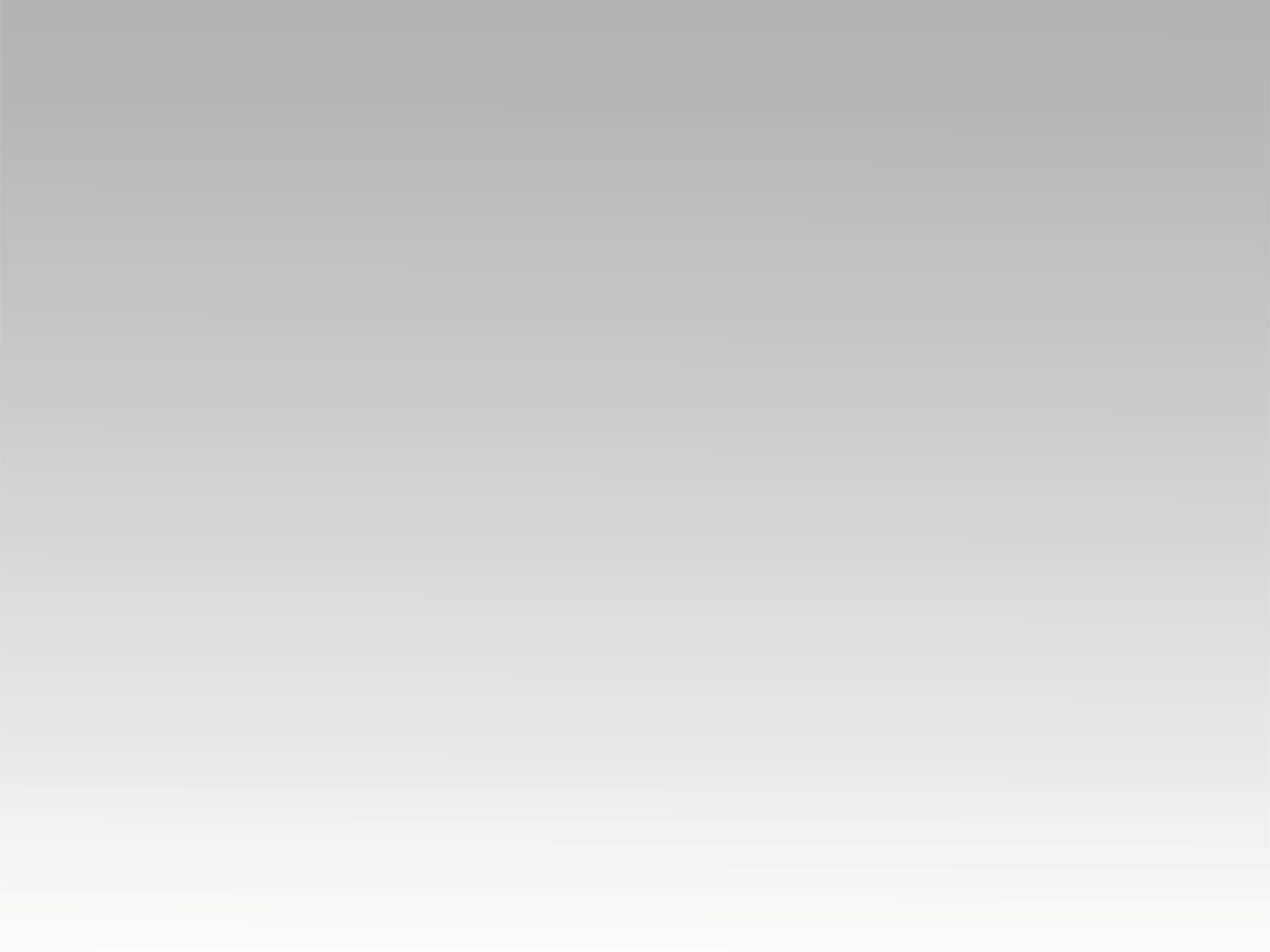 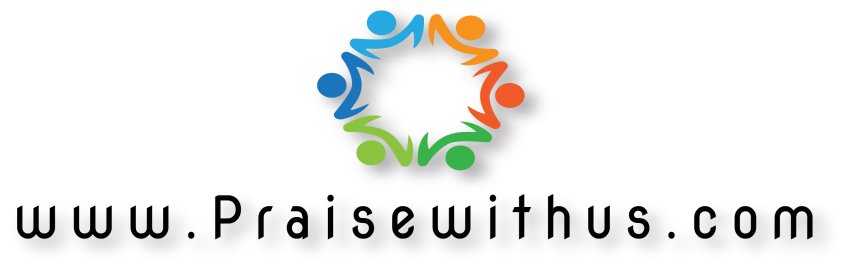